Kingdom of Saudi ArabiaKing Abdul Aziz UniversityFaculty of Engineering
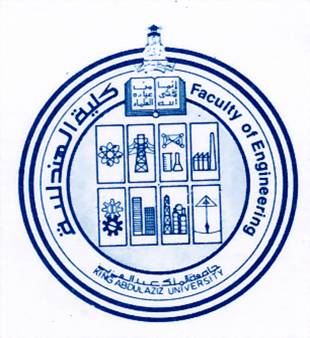 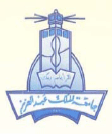 MENG 490
Strategic management and Leadership skills
Team # G2
Strategic planning
Spring 2010
Section : FA & FB
Presentation Agenda
Presentation contents
Worm up Activity
A story of success ??
عبدالرحمن الداخل (صقر قريش )
What is the Management ??
Management 
Is the achievement of organizational objectives through people and other resources
Active strategic management trilogy
The power points of the strategic manager are
Built by the philosophy of 
Strategic planning

Provided by the skills of
Creative thinking

And Perfection of
Communications skills
CNS
Heart
Outer body
الإدارة الإستراتيجية 
Strategic management
تحديد الطموح
Identify ambitious
تخطيط تنفيذي
Executive planning
تحليل البيئة 
Environmental Analysis
تقويم مستمر
Continuous assessment
الرسالة
Mission
الرؤية
Vision
تحليل داخلي
Internal analysis
تحليل خارجي
External analysis
القيم
Values
بطاقة الأداء المتوازن 
Balanced score card (BCS)
Participation Activity وجبة تفكيرية
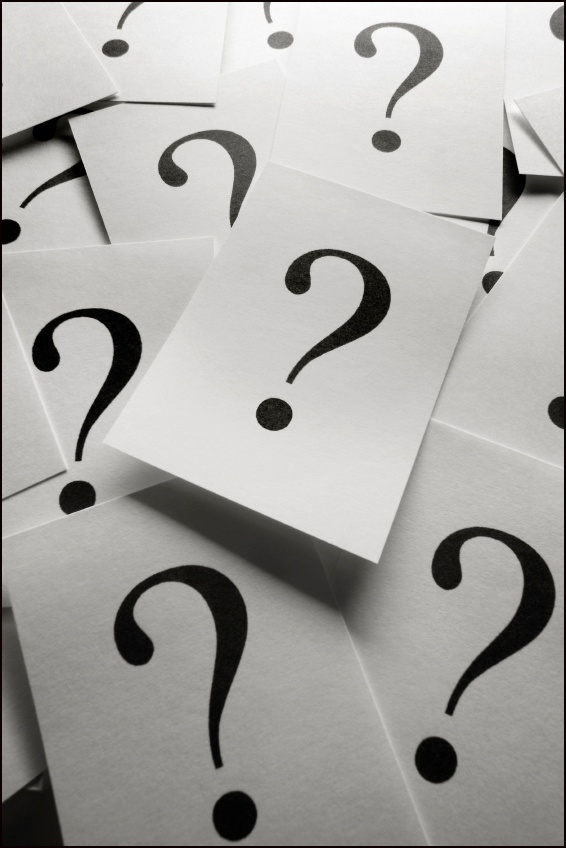 تعريف التخطيط الاستراتيجي؟
Identify the strategic planning?



اكتب عنوان كل فائدة من فوائد التخطيط الاستراتيجي السبع في المكان الصحيح.
Write a title for each text of the strategic planning benefits in the right blank.
Strategic Planning
Strategic Planning
  Is the detailed specification of both the long-term aims and the strategy for achieving them.
2
3
1
6
7
4
5
Strategic Planning
The process of developing strategic actions to:
 deploy company resources and competencies.
seize environmental opportunities.
confront threats
overcome and/or neutralize internal constraints and weaknesses.
The Planning process
Top management to set the stage for the process.
Arranging base data.
Performing the base analysis.
Performing the situation analysis.
Performing the gap analysis.
Developmental activities.
Designing the plan.
Plan evaluation and approval.
Implementation.
Review and updating.
A story of success 2 ??
Participation Activity 2 وجبة تفكيرية
لماذا التخطيط حاجة ضرورية على المستوى الشخصي؟
Why planning is necessary for you as a person ?


ما علاقة التخطيط الشخصي بالتخطيط المؤسسي؟
What is the relation between the personal planning and the corporate planning ?
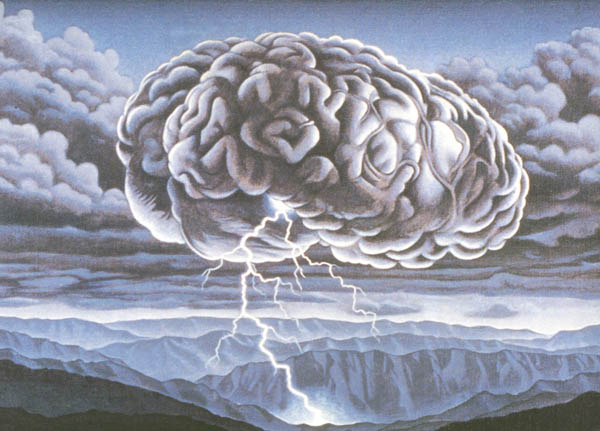 Loosing
With lack of planning, that keeps many people lose their way to success and their goals, and with extra efforts with zero productivity, thus that’s when they give up everything.

إذا لم تبدأ من الآن فستحصد المزيد من الخسائر.
If you can’t start from now, then prepare for losing.

إذا فشلت في التخطيط فقد خططت للفشل.
If you failed in planning , then your planning was a failure.
Advice
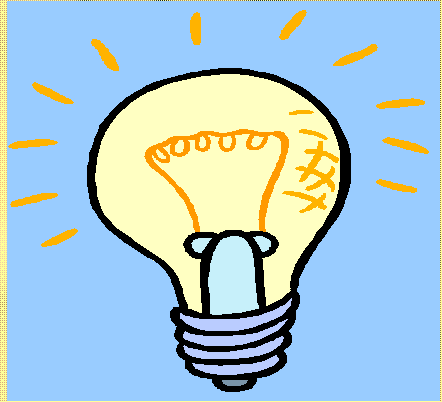 خصص ساعة لتختلي فيها بنفسك فأنت بحاجة لساعة هادئة يوميا تفكر فيها في نفسك وحياتك وتتأمل فيها الكون من حولك وتبتكر بعض الأفكار.Devoted an hour to retire on your own, you need  a calm hour every day to think about yourself and your life and contemplate the universe around you and create some ideas.
Ambition
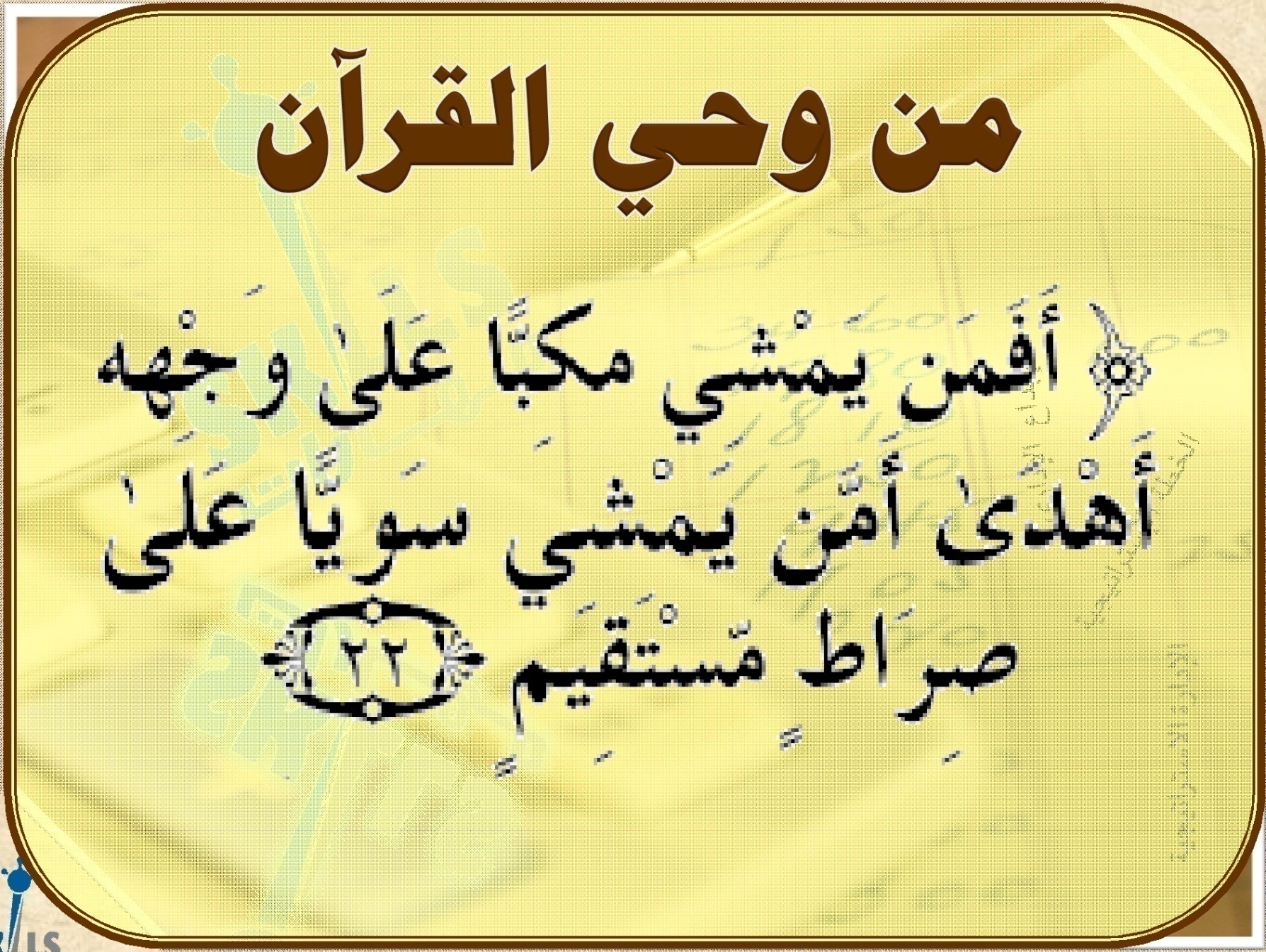 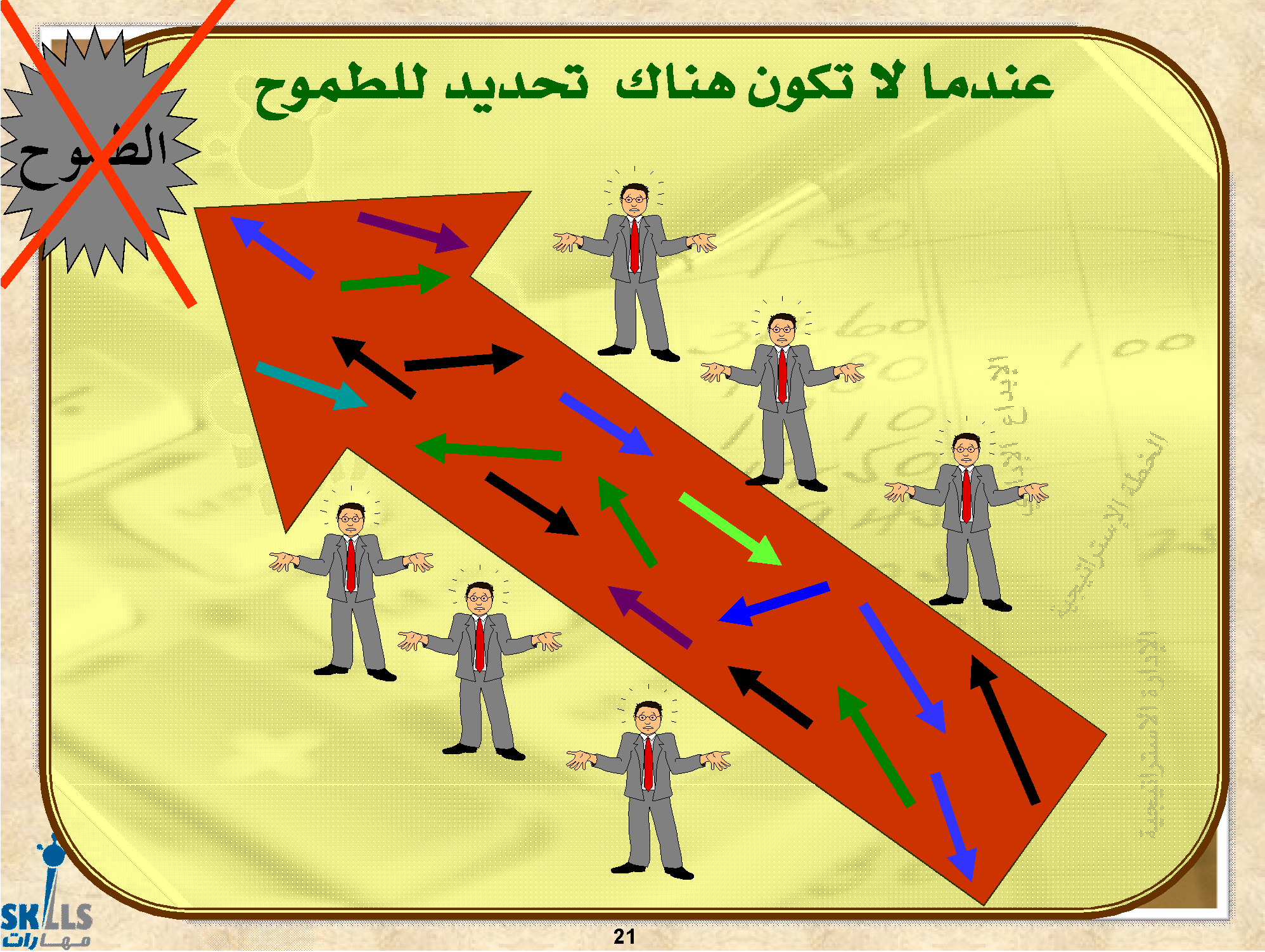 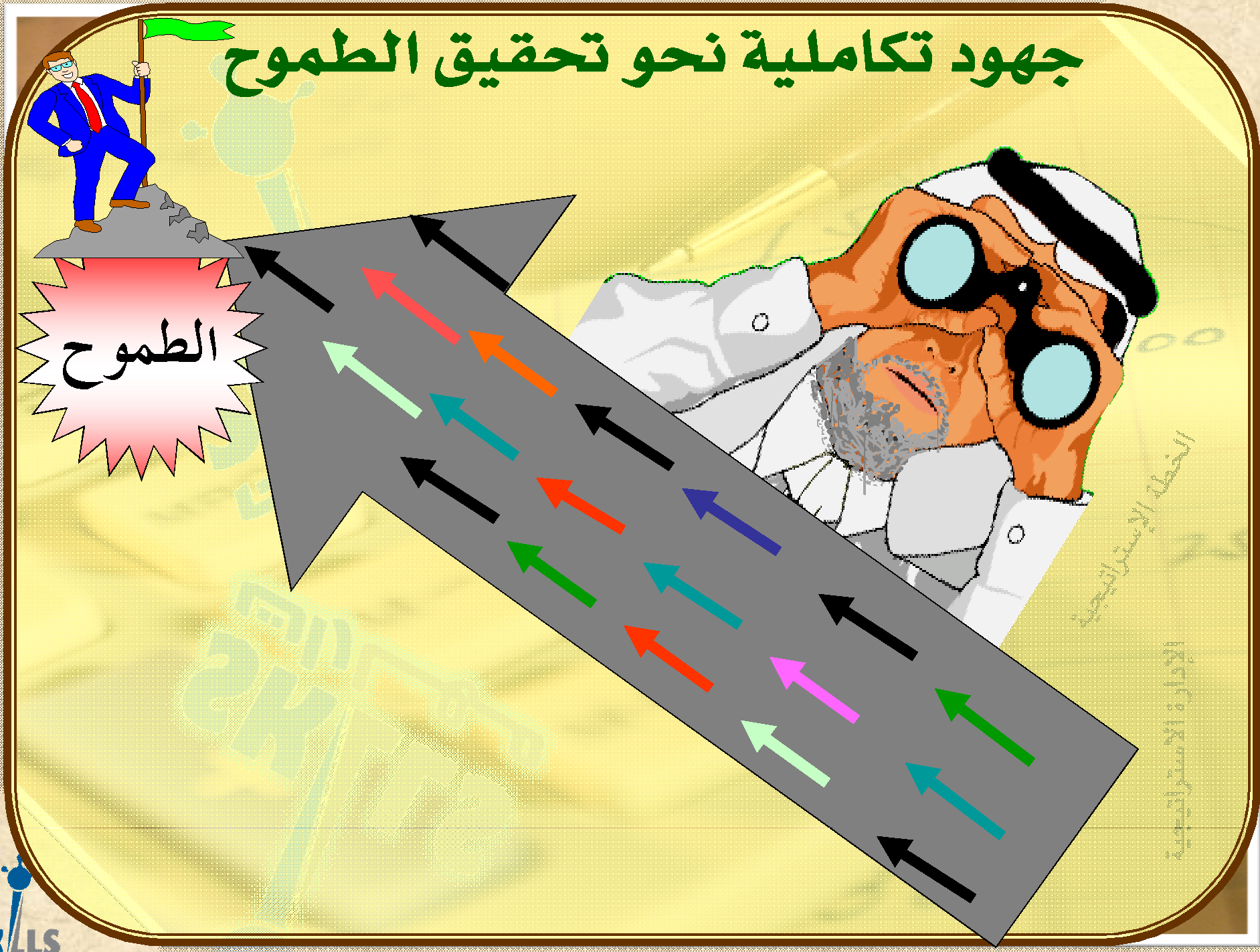 Where I want to be? What are my future ambitions ???
Are my ambitions match my principal and values?
إذا لم تبني قلاعك في الهواء فلن تبنيها في أي مكان أخر ( مثل اسباني )
If u don’t build your constructions in the air, you’ll never build them anywhere. (Spanish speech)
إذا لم تكن تعرف إلى أي شيء تطمح فإنك تطمح إلى لا شيء
if u don’t know what is the direction of your ambitions, so your ambitions goes to nothing.
Vision
Values
Mission
Ambitious
Activity
Based in your knowledge, give a definition for
Mission
The mission can be defined as the unique properties of the organization that specialize it from the others
هي الخصائص الفريدة للمنظمة التي تميزها عن غيرها من المنظمات.
Values
values are the organization's essential and enduring tenets a set of general guiding principles; not to be compromised financial gain or expediency.
القيم الأساسية للمنظمة هي مجموعة من المبادئ التوجيهية العامة ؛ لا يجوز المساس بها لتحقيق مكاسب مالية أو نفعية.
Vision
The vision can be defined as the visualize for the future orientation of the organization, so it expresses the dreams required to achieve.
هي تصور للتوجه المستقبلي للمنظمة، فهي تعبر عن الأحلام المطلوب تحقيقها.
Vision
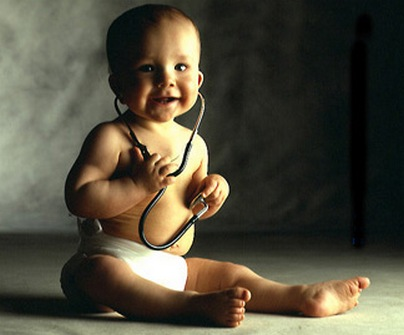 I am the best doctor
New generation teacher
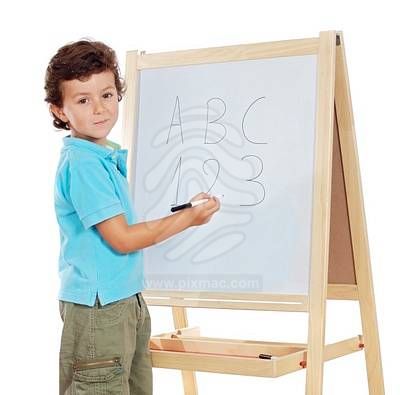 The richest man in the century
Simple Activity
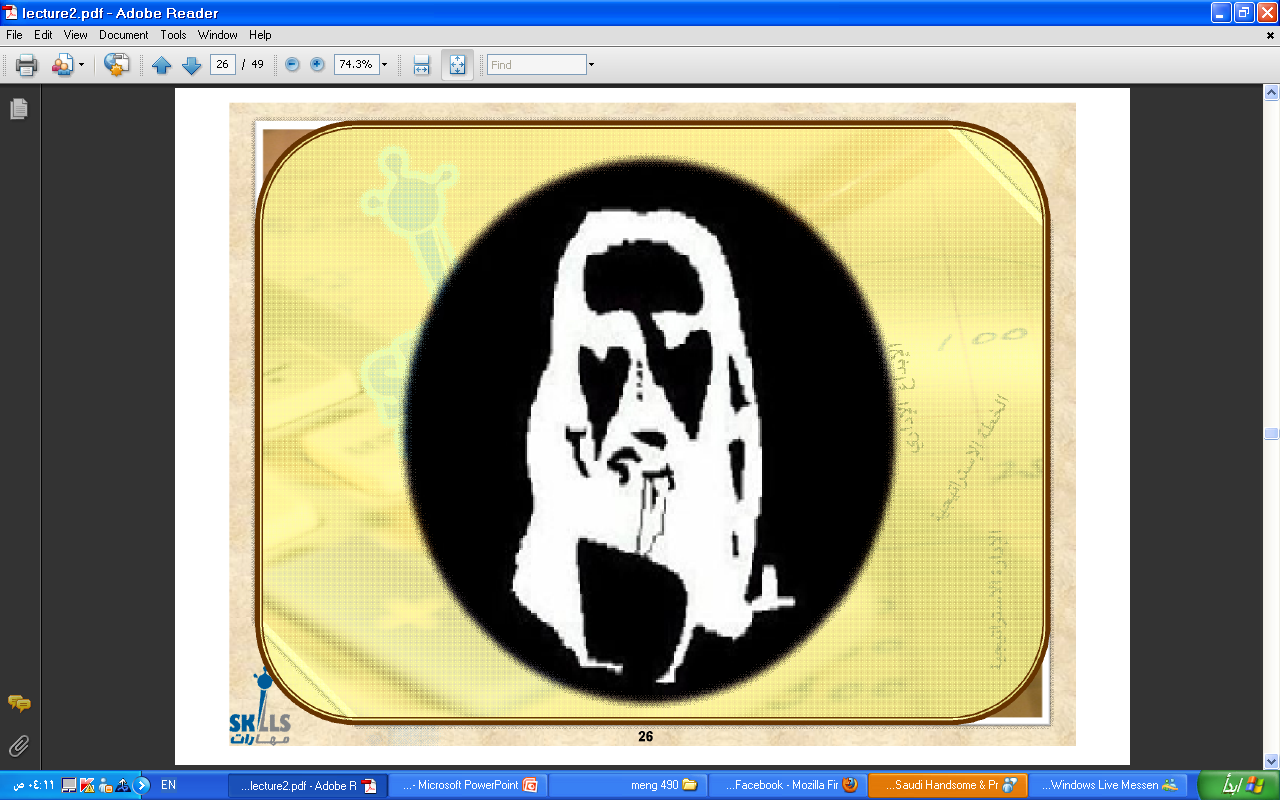 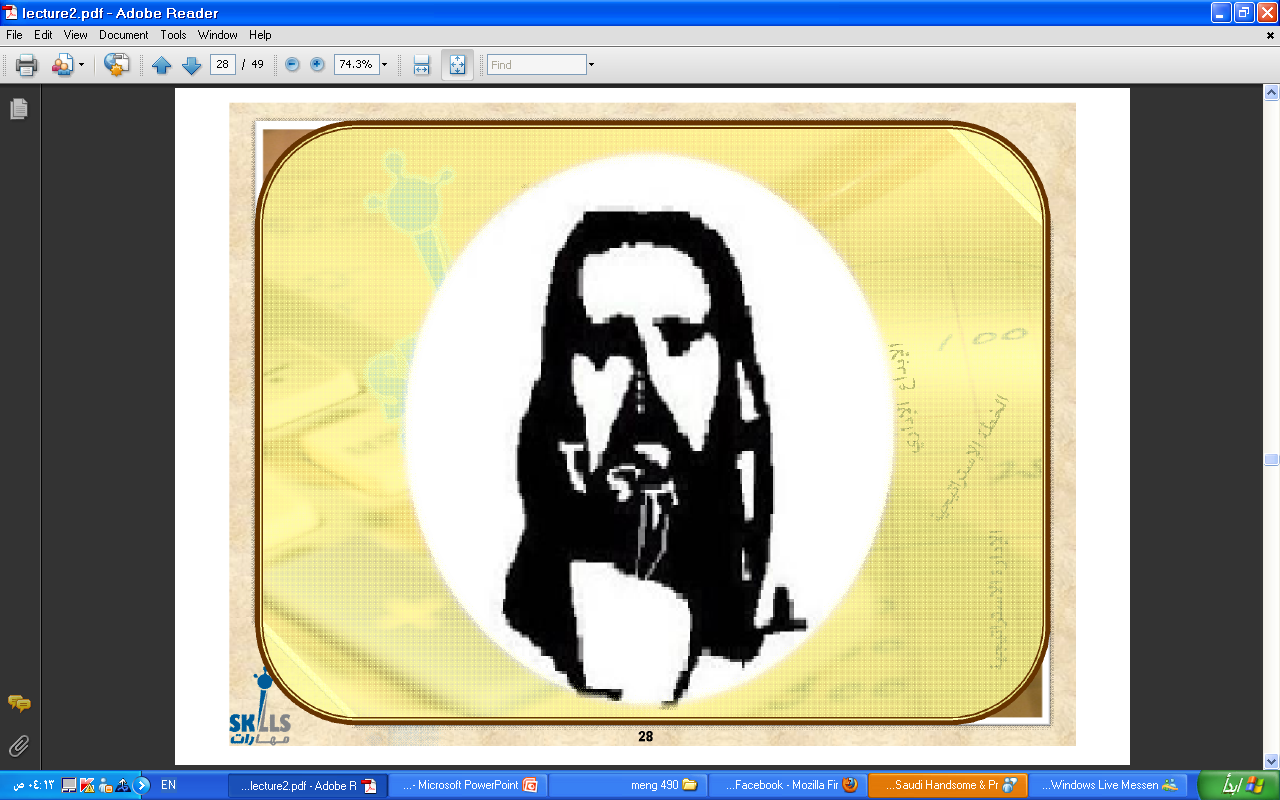 The way to your vision is full of ……………..
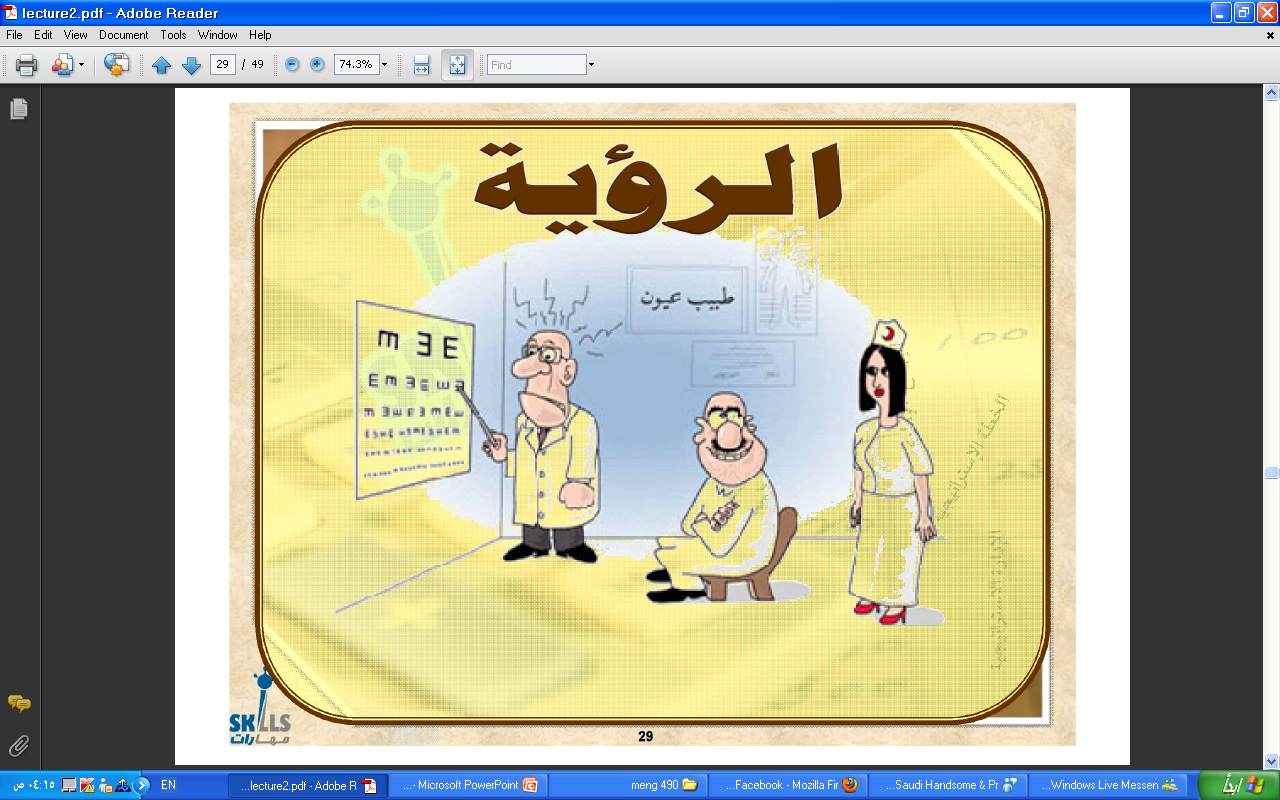 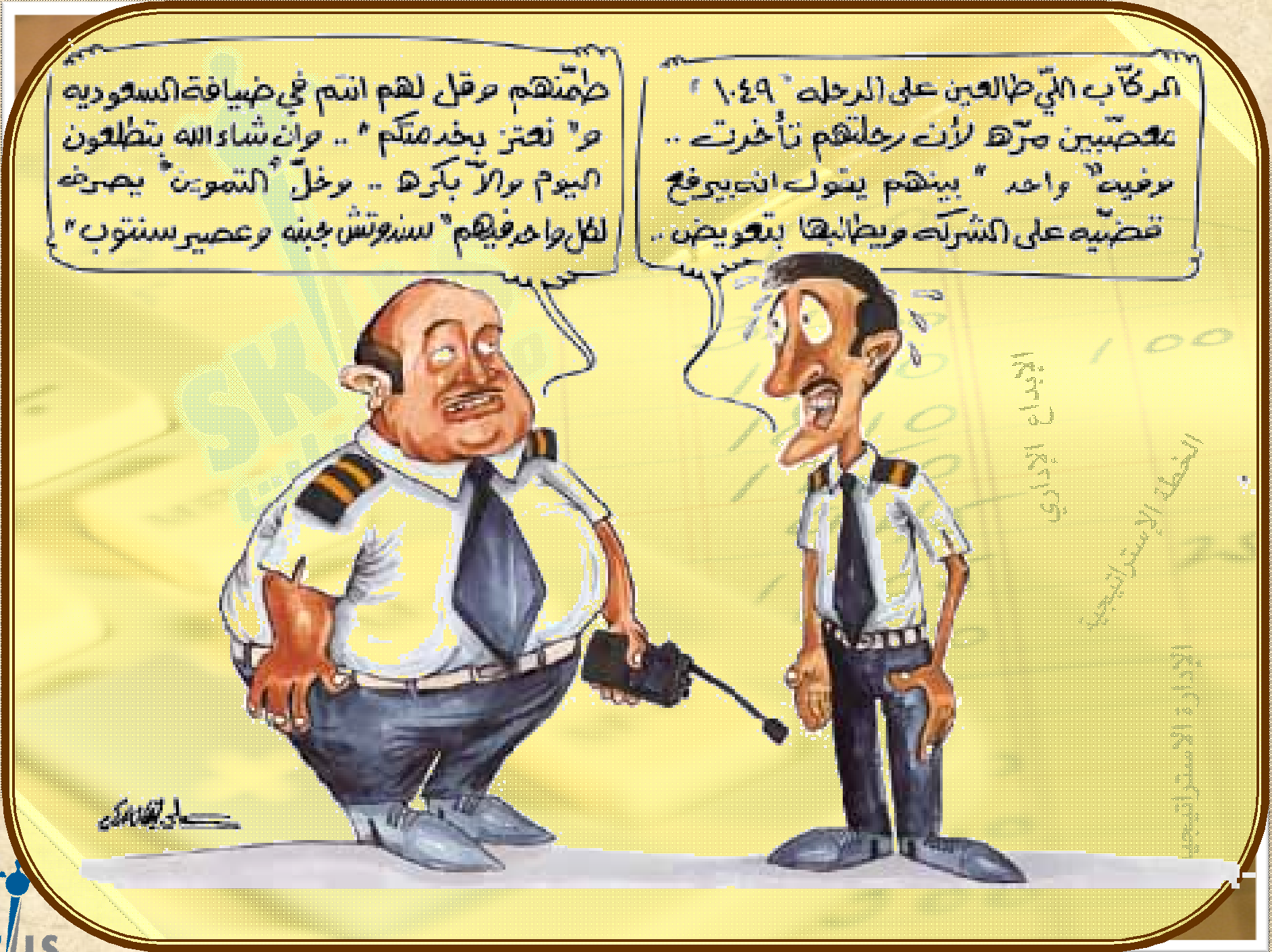 Wisdoms and lessons obtained
Life is full of stones ….      I will not fall by them

But I will collect them and built a stairs to the success
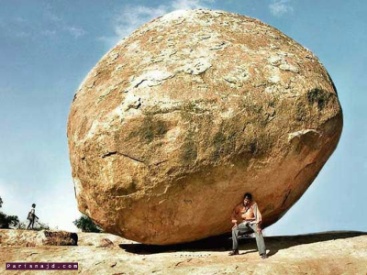 Try to reach the top
If you look at the top you see 
The crawdad..But there is 
Always a place for a success people
Reach your vision
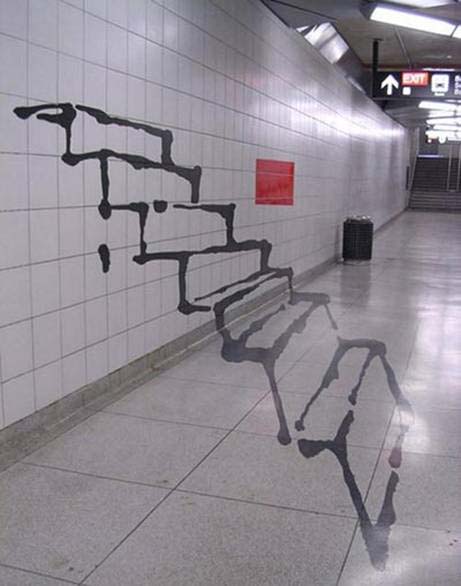 Even if  it’s too long but there is light at the end
Even if you draw your plan in the air
There is no failed man in this life, but there is a man who started from the bottom and remained there
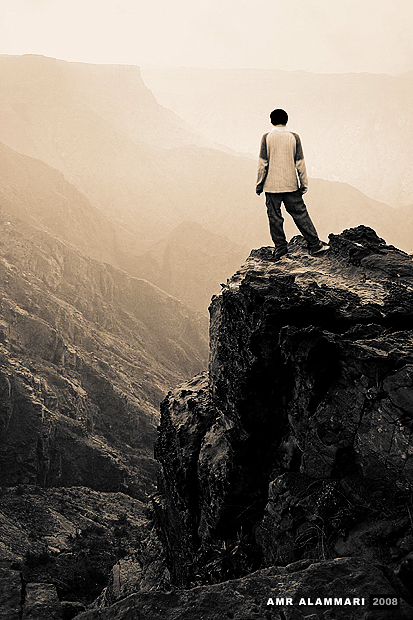 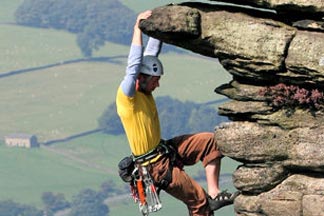 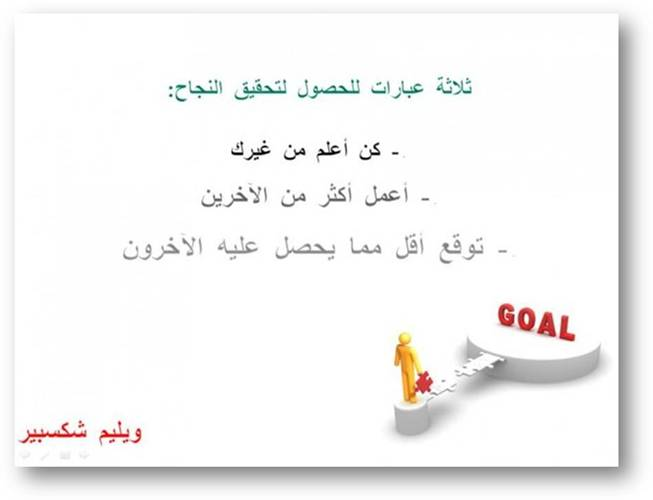 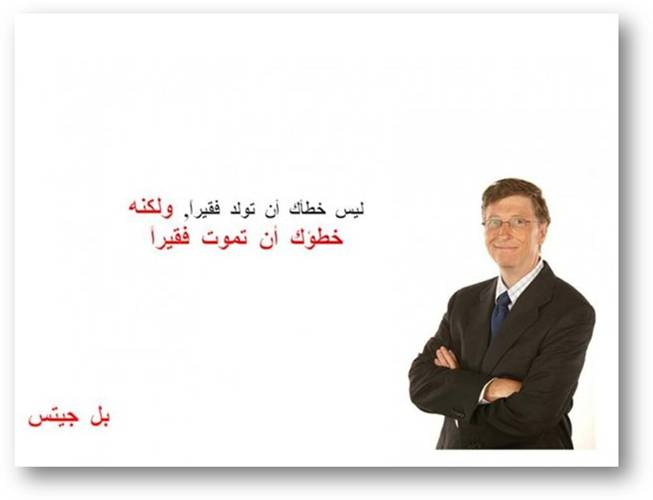 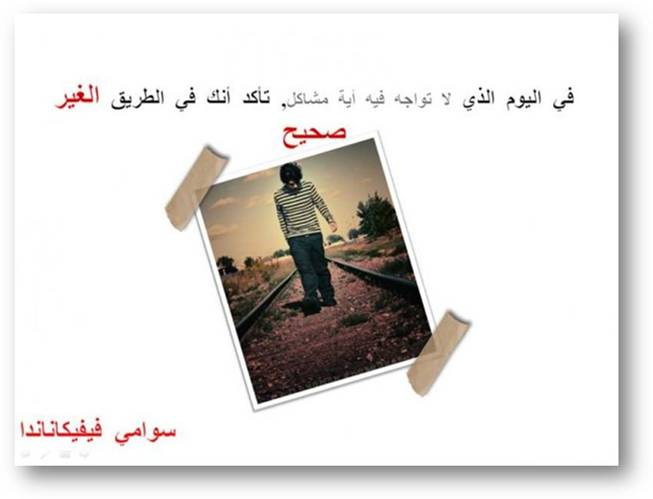 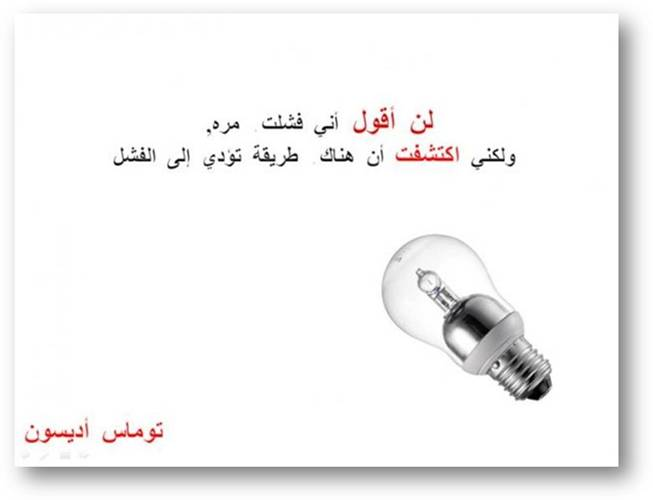 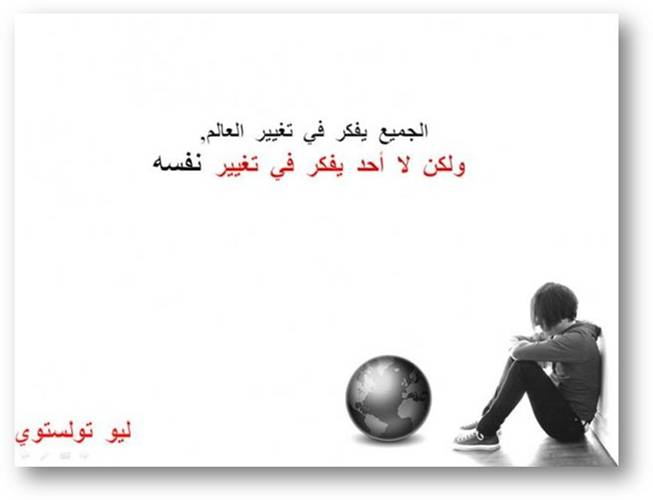 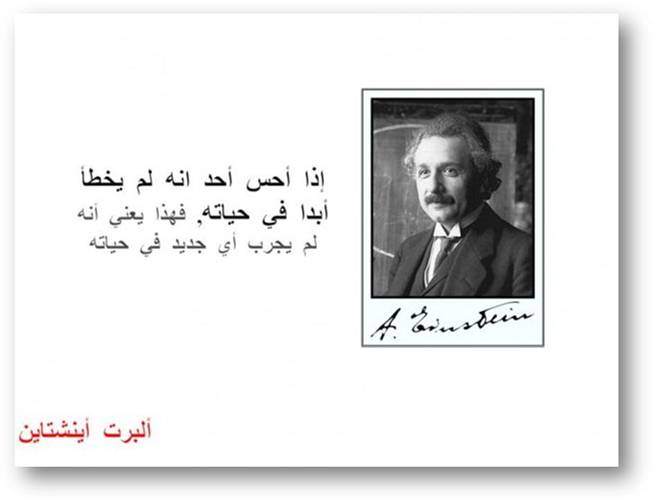 Vision’s levels
Strategic aim :  5 years or more
Phase aim : 2 – 3 years 
Procedural aim : 1 day – 1 week
رؤية الإسلام 
إن رؤية الإسلام تتمثل في أن يرى كل مسلم الإسلام قد عمّ الأرض وانتشر فيها ولم يبقى موضع شبر فيها إلا وهو ينطق (لا اله إلا الله محمد رسول الله)

Islamic vision 
The vision of Islam is to see this  religion spread across the world and each part of it say 
(لا اله إلا الله محمد رسول الله )
Otis elevator company vision
Our mission is to provide a client with the move people and things up, down, and to aspects of the short distances ,The highest degree of reliability and excellence
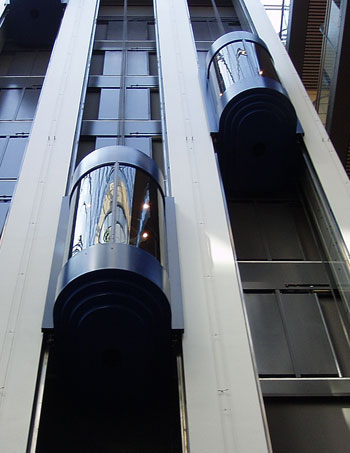 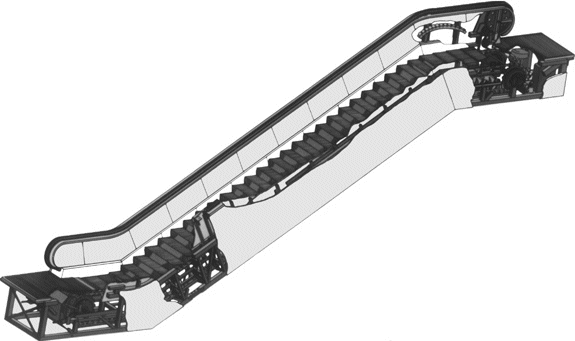 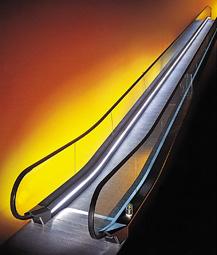 Microsoft company vision
There is one vision behind everything we do: A computer for every desk and in every house used our tool to achieve efficiency and values.
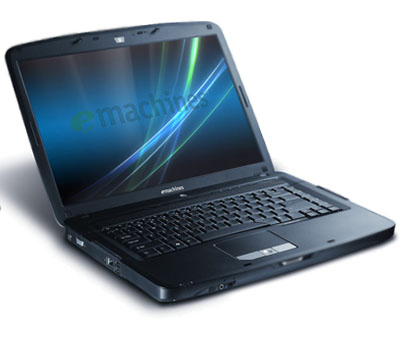 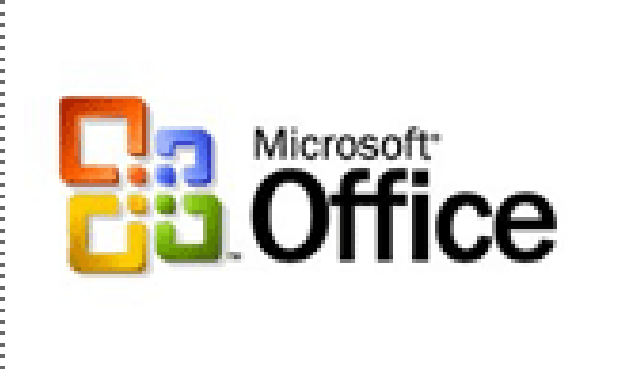 Palestinian Jalal Hawari
a pioneer in the use of bacteria to combat environmental pollution
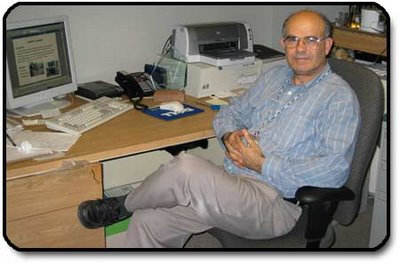 Record 7 patents and 16 provided a study in organic chemistry
What would you do If you loss your fortune ????????
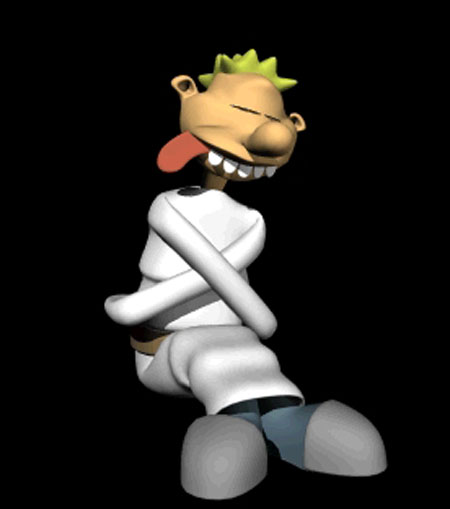 Oman's Mohammed Al Barwani, lost his fortune in construction translated into a global oil baron
Giants of the men of the world’s oil
Vision in logos
Classifications of logo’s
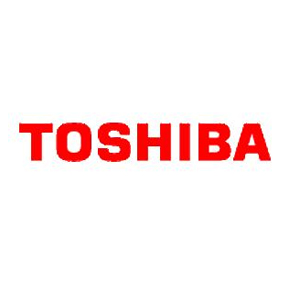 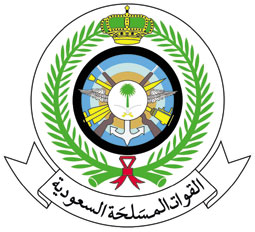 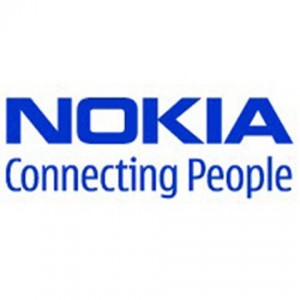 2nd generation
1st  generation
3rd  generation
Activity 2
Sort each of the fallowing logos under the proper classification ??
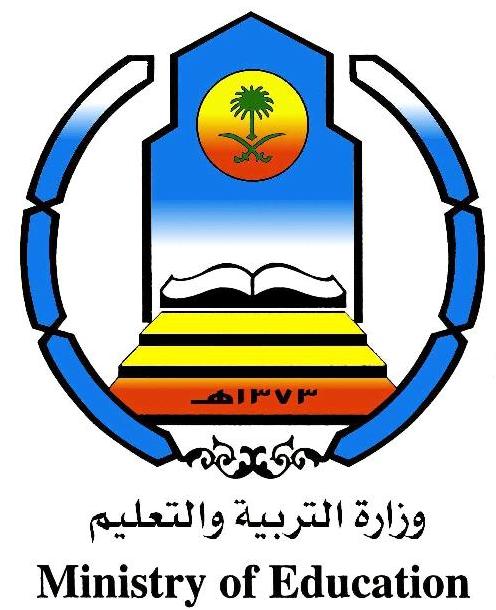 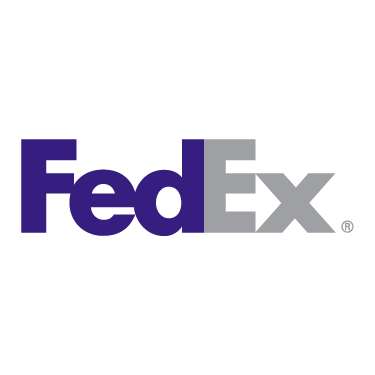 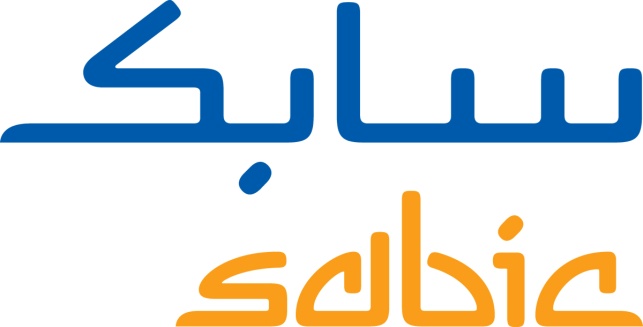 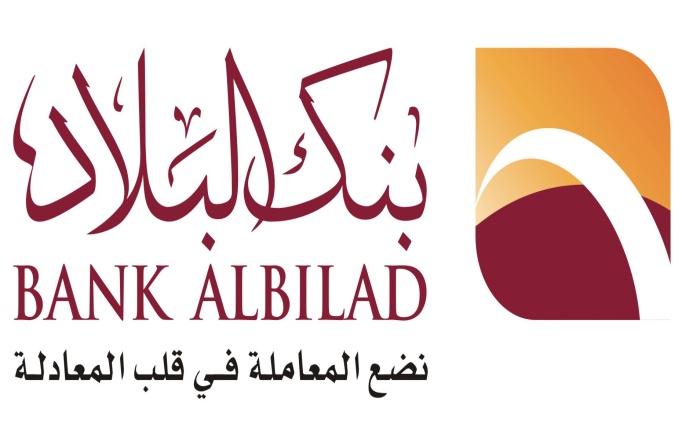 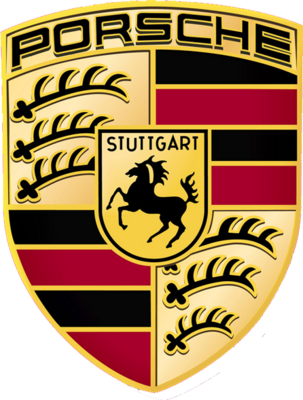 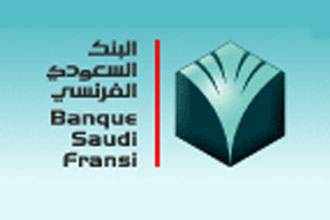 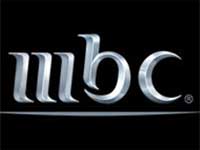 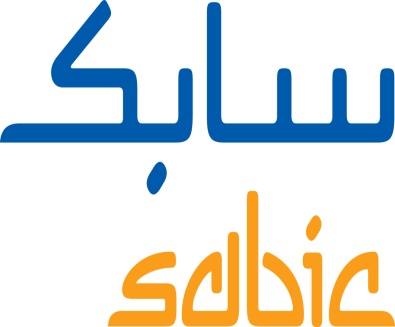 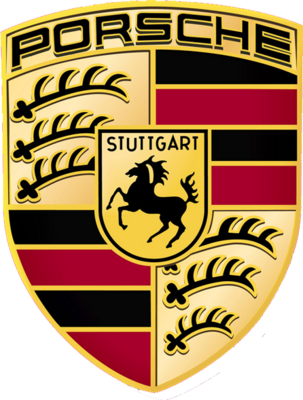 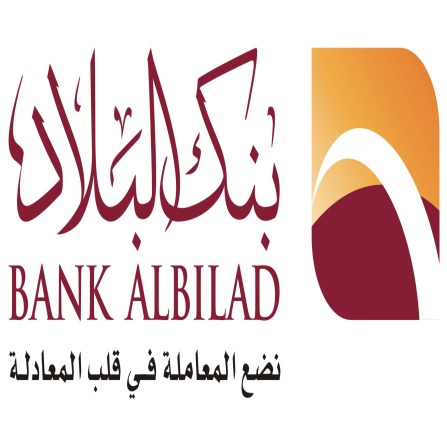 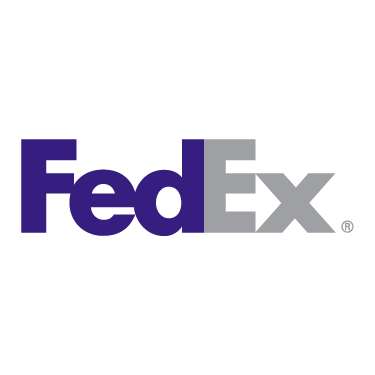 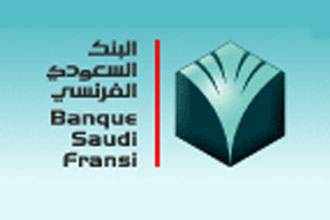 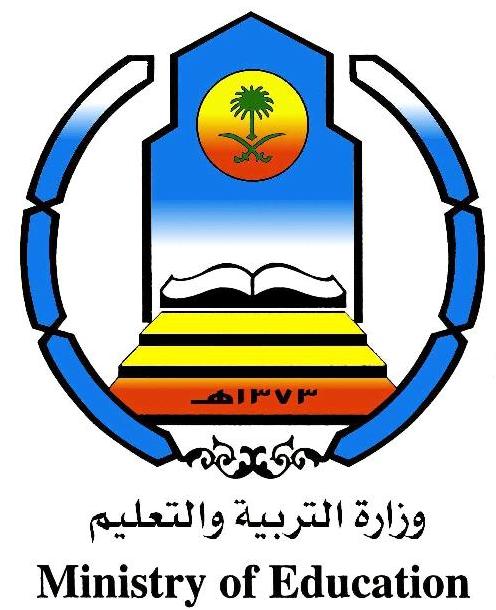 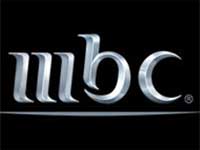 1st generation
2nd  generation
3rd generation
Summary ????